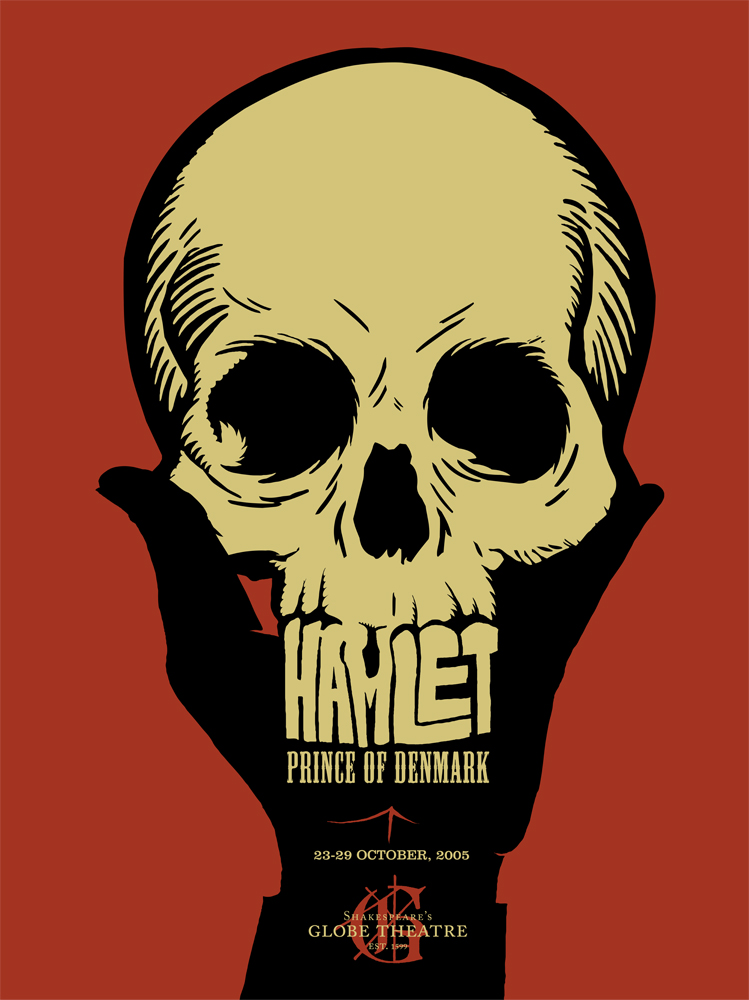 Words &Termsto Know and LoveList #5
Literary Terms to Know and Love
Paradox: Noun 
1. a statement that is seemingly contradictory or opposed to common sense and yet is perhaps true 
2. A situation or action that is  seemingly contradictory but is actually possible.
Literary Terms to Know and Love
Paradox:
In the first act of Hamlet, King Claudius describes his mood on the occasion of his marriage with several  paradoxes, including “with mirth in funeral and with dirge in marriage.”
Words to Know and Love
Mirth: Noun

gladness or happiness often accompanied with laughter

Middle English, from Old English myrgth for merry — 

First Known Use: before 12th century
Words to Know and Love
Dirge: Noun
 1: a song of grief or lamentation often intended to accompany a funeral. 
2: a solemn and mournful piece of music
Middle English “dirige”, the Office of the Dead
 First known use: 13th Century
Words to Know and Love
Auspicious: adJ.

1. showing or suggesting that future success is likely
2. attended by good fortune: prosperous

Auspicious comes from Latin words avis, "bird," and specere, "to look". In ancient Greece and Rome, "bird seers" or prophets studied the flight of birds to determine their prophecies.
Words to Know and Love
Auspicious:
King Claudius looks on his marriage to  Gertrude “with an auspicious (hopeful), and a dropping (mournful) eye…” because it comes soon after the death of King Hamlet.
Words to Know and Love
Trappings: noun
1. outward decoration or dress:  ornamentation
2. outward signs
From Medieval Latin “trapus” cloth
First usage: 14th Century
Words to Know and Love
Trappings: 

Hamlet: I have that within which passeth show- 
These (suits of solemn black) [are] but the trappings and the suits of woe.
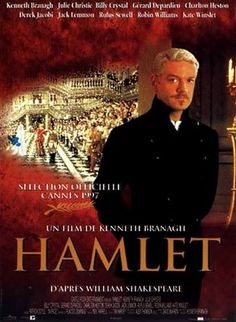 Words to Know and Love
Apparition: noun
1. an unusual or unexpected sight: 	phenomenon 
2. a ghostly figure 
 from Late Latin: apparitio 			“appearance”
First Knows Usage: 15th century
Words to Know and Love
Apparition:

Marcellus:
    I have entreated (asked) him 	along 		With us to watch the minutes of 
	this 	night, 
	That, if again this apparition come, 
	He may approve our eyes and 
	speak to it.
Words to Know and Love
Assail: Verb

1. to attack violently with blows or words

From the Latin verb assilire ("to leap upon"). “ad”- ("to, toward") + “salire” meaning "to leap."
Words to Know and Love
Assail: Verb

Bernardo: [to Horatio]
Sit down awhile, 	
And let us once again assail your ears.
Words to Know and Love
Usurp: Verb

 1. to seize and hold (office, powers or place) by force or without right. “usurp the throne”
 2. to take the place of by or as if by force: supplant
Words to Know and Love
Usurp: Verb

 From Anglo French “Usurpare” formed by combining usu ("use") and rapere ("to seize").
Words to Know and Love
Usurp: Verb

 Horatio [to the ghost]:
	 What art thou that usurp'st 	this time of night?